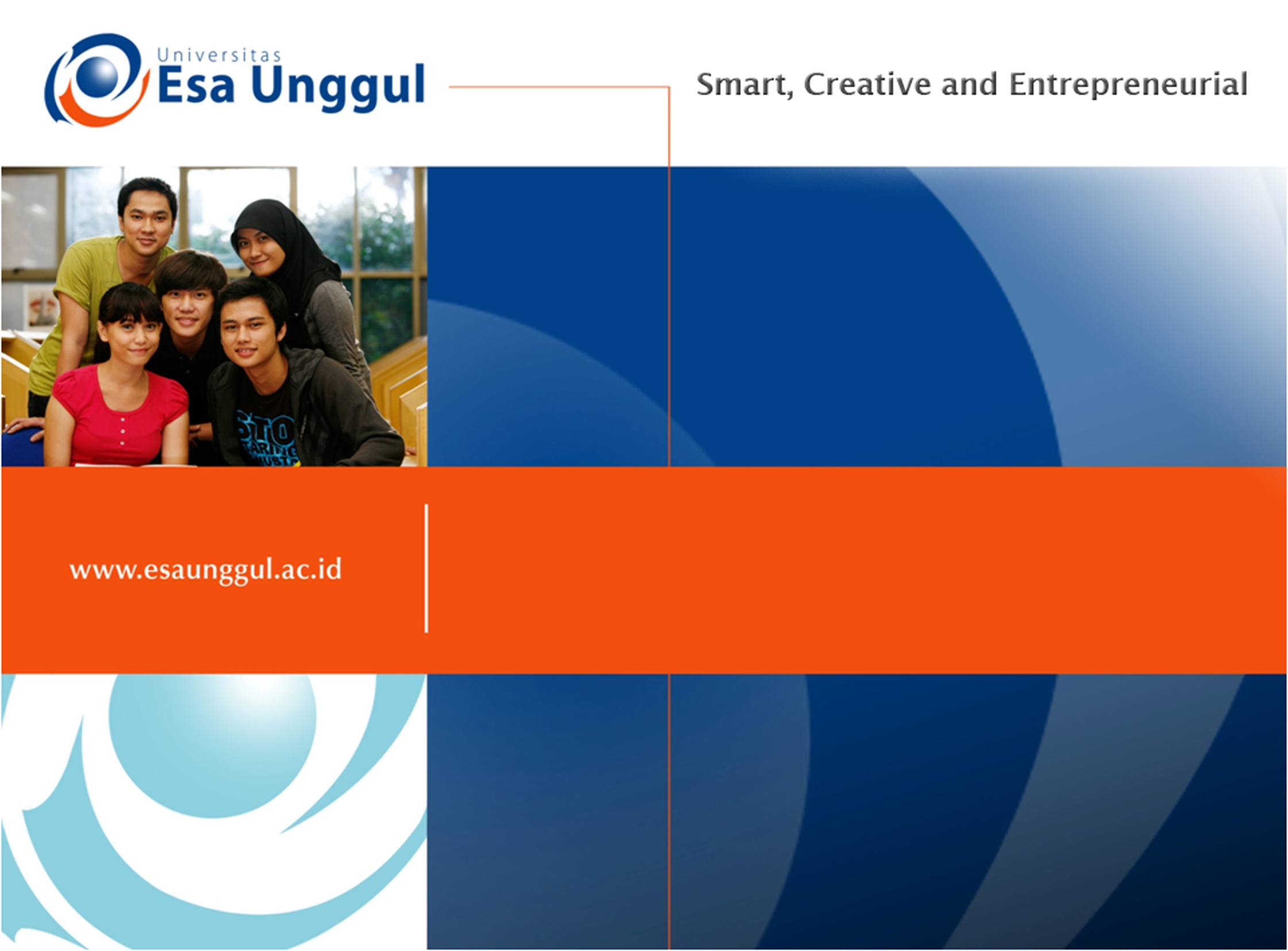 PERTEMUAN 12-13
PERENCANAAN TENAGA UNIT RMIK:
Mengidentifikasi jenis pekerjaan sesuai tugas yang diberikan
Menetepkan standar waktu
SISWATI

PROGRAM STUDI  D3 REKAM MEDIS DAN INFORMASI KESEHATAN FAKULTAS ILMU-ILMU KESEHATAN 
UNIVERSITS  ESA  UNGGUL
12/25/2017
1
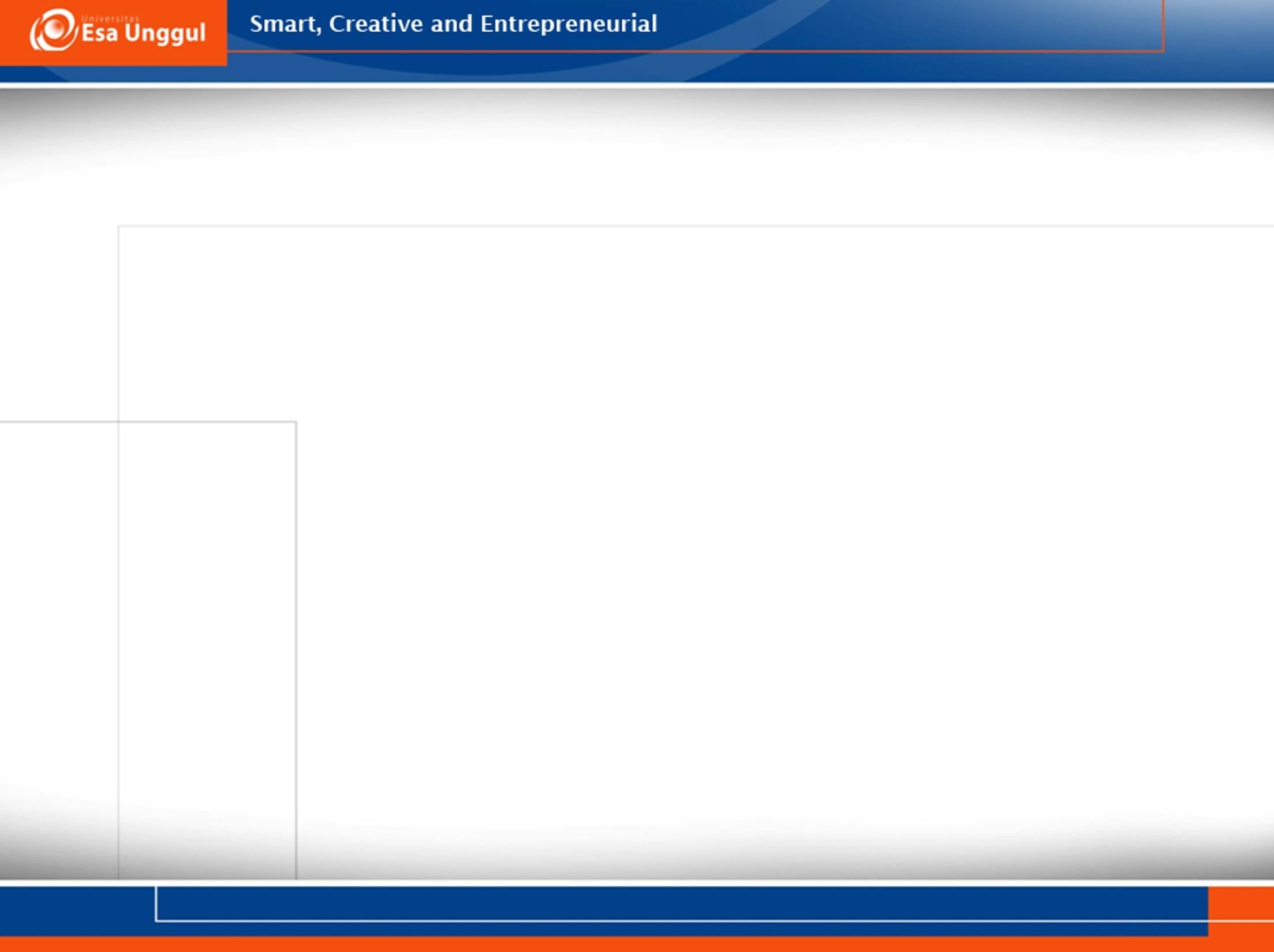 KEMAMPUAN YANG DIHARAPKAN
UMUM:
	Mahasiswa mampu mengidentifikasi jenis pekerjaan dan menetapkan standar waktu sesuai data   
KHUSUSMAMPU:
Mengidentifikasi jenis pekerjaan 
Menetapkan standar waktu
12/25/2017
2
CONTOH
I. UNIT RAWAT JALAN
4 ‘
4 ‘
4,5 ‘
SUBTOTAL			            2.975 ‘
12/25/2017
sdm-sis
3
I. UNIT RAWAT JALAN (lanjutan)
CONTOH
4
2,5
12/25/2017
sdm-sis
4
I. UNIT RAWAT INAP
12/25/2017
sdm-sis
5
DATA RS “A”
12/25/2017
sdm-sis
6
DATA RS “B”
12/25/2017
sdm-sis
7
DATA RS “C”
12/25/2017
sdm-sis
8
DATA RS “D”
12/25/2017
sdm-sis
9
DATA RS “E”
12/25/2017
sdm-sis
10
DATA RS “F”
12/25/2017
sdm-sis
11
DATA RS “G”
12/25/2017
sdm-sis
12
DATA RS “H”
12/25/2017
sdm-sis
13
DATA RS “I”
12/25/2017
sdm-sis
14
DATA RS “J”
12/25/2017
sdm-sis
15
DATA RS “K”
12/25/2017
sdm-sis
16
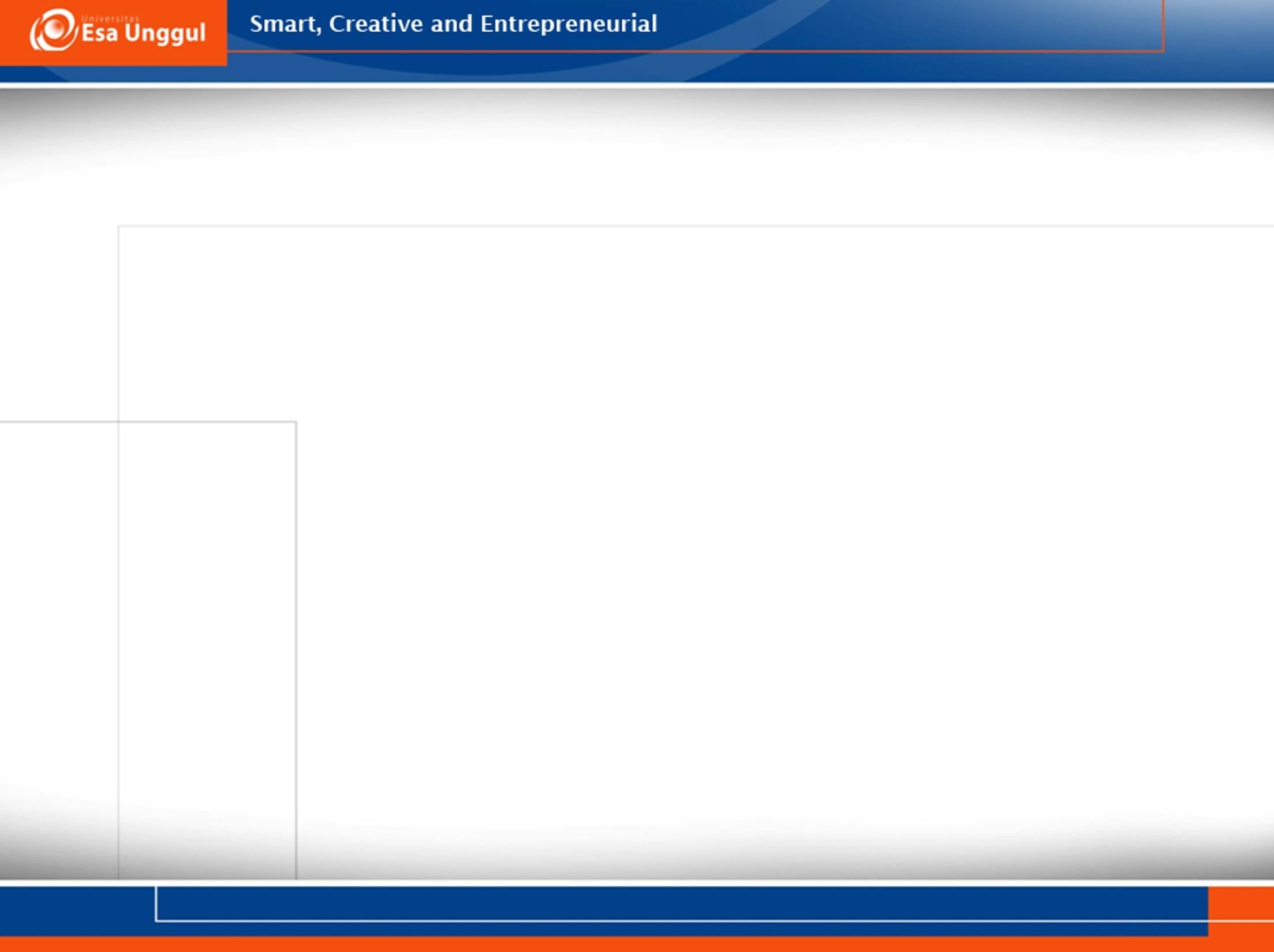 KEPUSTAKAAN
KepMenKes RI No.81/2004: Pedoman Penyusunan Perencanaan SDM Kesehatan di Tingkat Provinsi, Kabupaten/Kota dan RS
PerMenDagri No.12/2008: Pedoman analisis beban kerja di lingkungan Departemen Dalam Negeri dan Pemerintah Daerah
PMK RI No.53/2012: Pedoman pelaksanaan analisis beban kerja di lingkungan kementerian kesehatan
12/25/2017
17